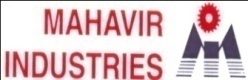 Detection Side Corrective Action
Before
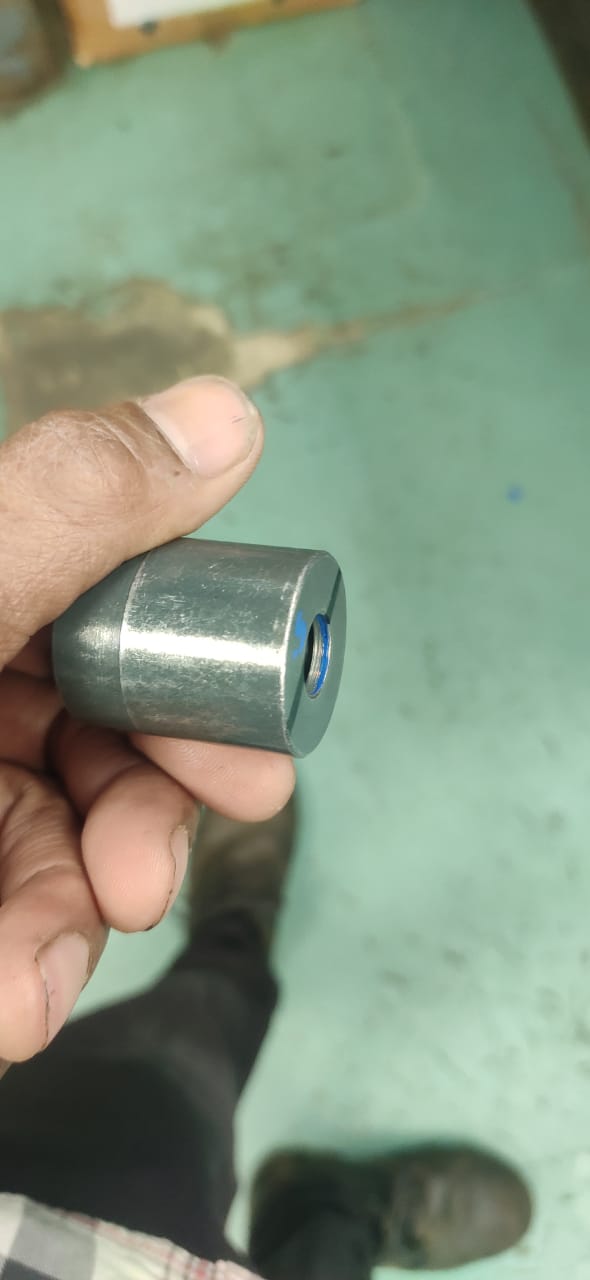 Before  Dial Stand not Available on CNC machine  for 100% parallelism specification Inspection